LEA Fund Requests
Grants Programming Administration Office, CDE
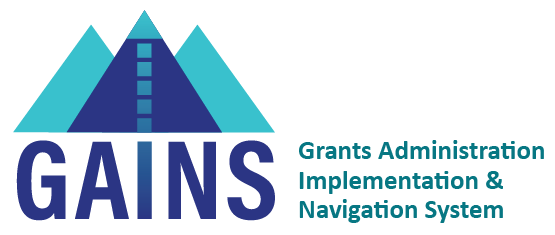 1
Disclaimer! LEAs will not use the Request for Funds process in GAINS until prompted to do so.
2
Fund Request Highlights
Fund Request Page
Provides the available budget, total available amount, received amount, net available amount and pending amount. 
Project Summary
Provides a list of requests that have been made, and the status of the request.
Expenditure Details Page
Report year-to-date Expenditures by Object and Program code
Automatically populates expenditures from previous request
Validation
System automatically validates Fund Requests as they are completed
3
Fund Request Highlights cont.
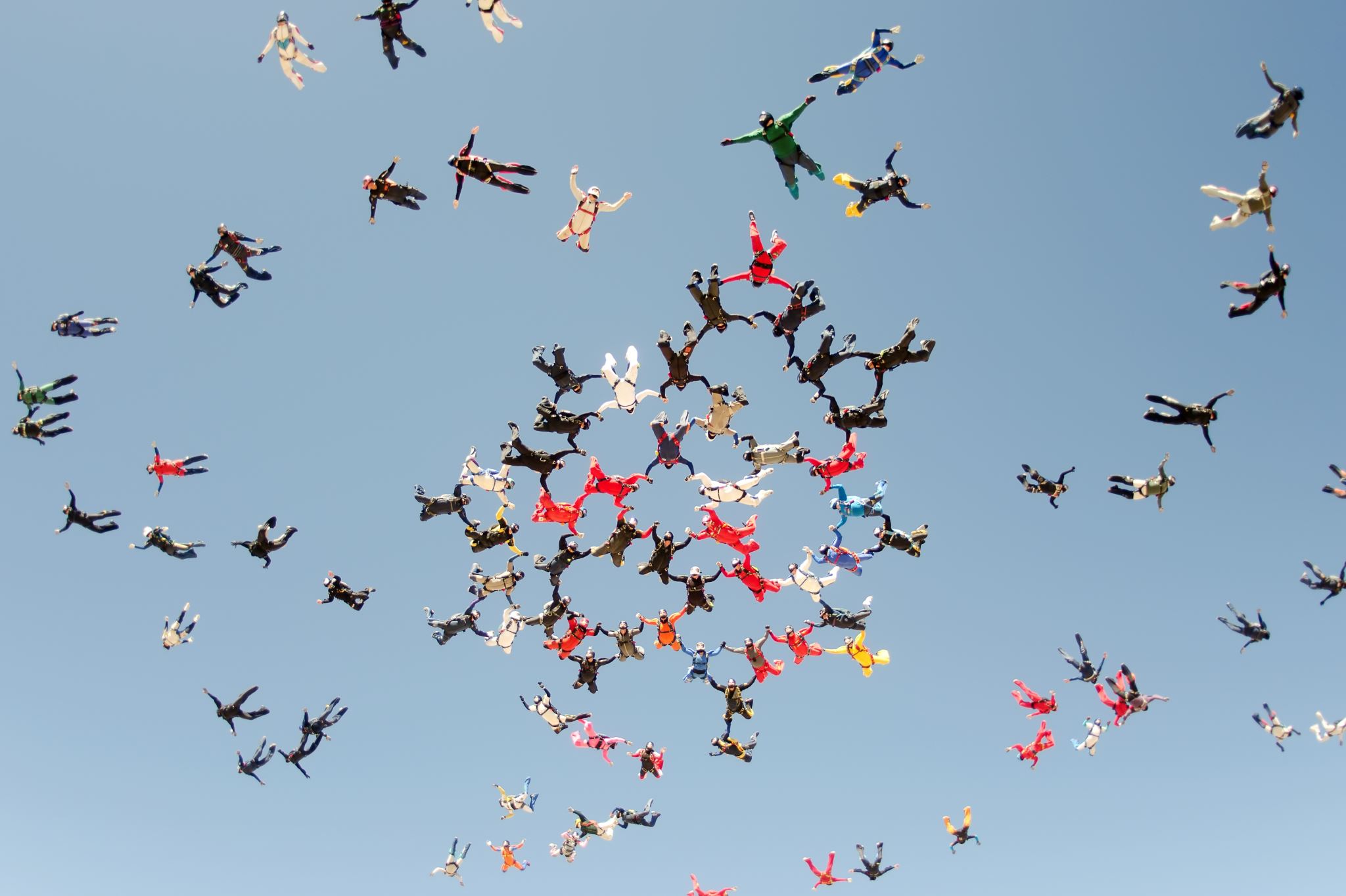 Submission and Review
The LEA Fiscal Representative is authorized to approve grants, complete and submit requests for funds, and will receive fiscal related communication regarding the application. Usually the district Fiscal Manager, but other personnel can also have this role in your budgeting office.
4
Timeline for Requesting Funds Through GAINS
Requesting funds in GAINS will begin with the USDA NSLP Equipment Assistance Grant program.
Earliest request will occur after the new year.
Follow up training for requesting funds will occur closer to when applicants will begin to use the system to request funds.
CDE is still working on workflows for approvals in the system.
CDE is developing a process to bring over existing grant budgets.
Process development starts March 2024
5
Questions?
6
Important Dates
Grant Application Deadlines
USDA NSLP Equipment Assistance Grant – Due December 14, 2023, at 4:00pm

Grant Applications Open Now / Coming Soon
21st Century Community Learning Centers – Opens December 15, 2023
Colorado Academic Accelerator Program – Opens December 15, 2023
7
Technical Assistance and GAINS Resources
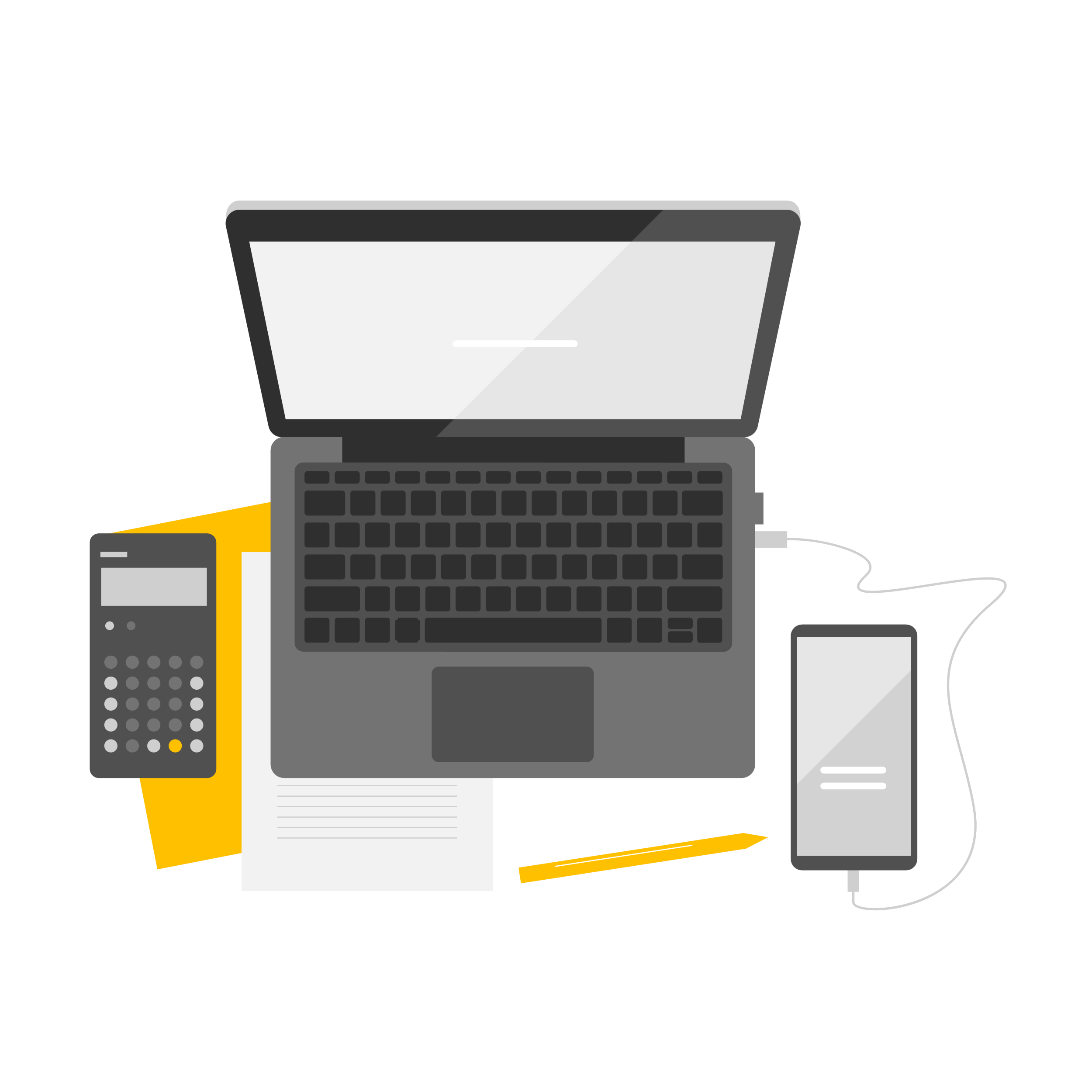 8
Application Evaluation Survey
Did you recently complete the Charter Schools Program Grant and/or the Computer Science Grant? Please complete the survey to tell us how we can improve applications within GAINS for the future!
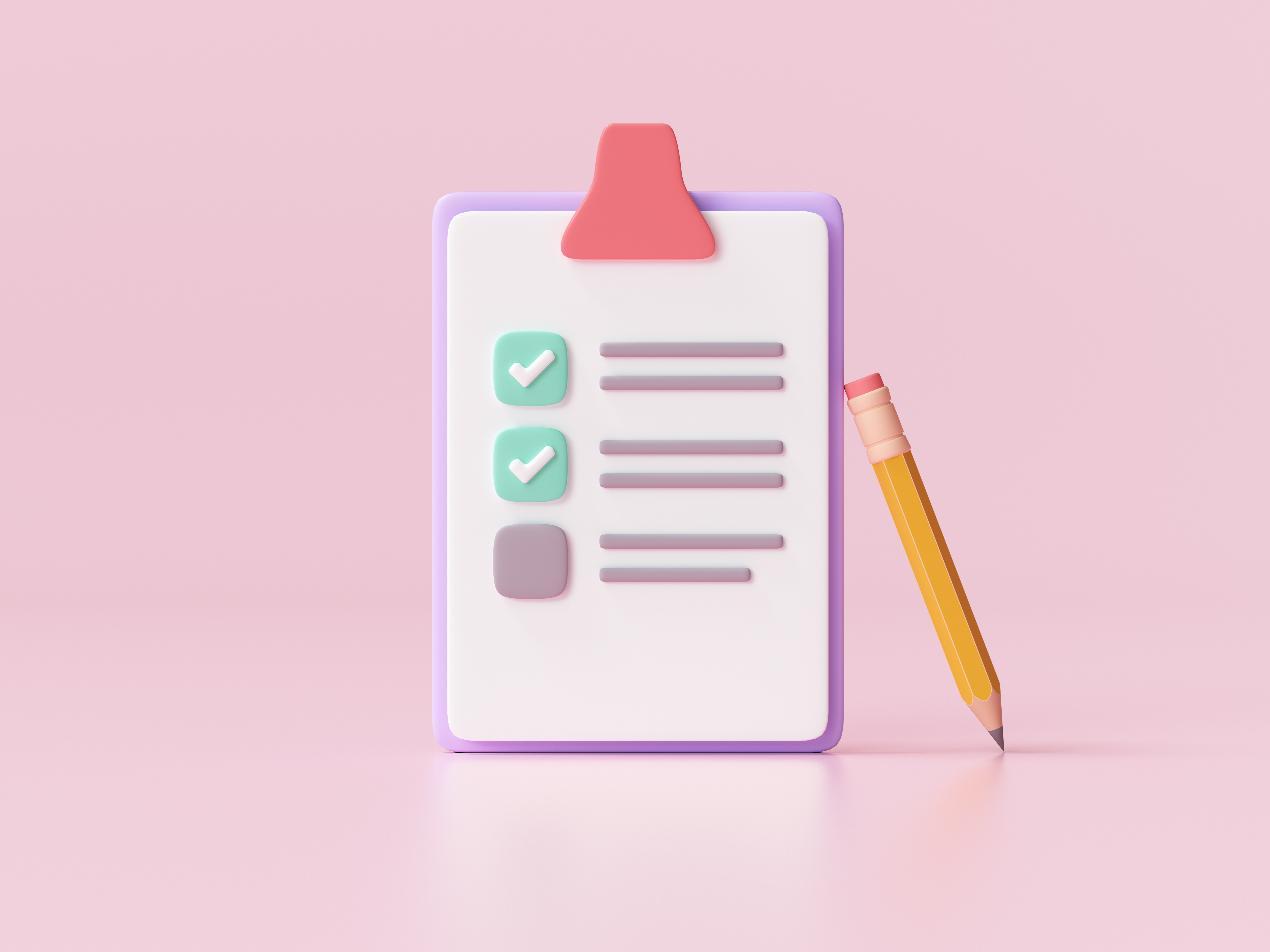 9
GPA and Grants Fiscal Contacts
10
Thank You!
11